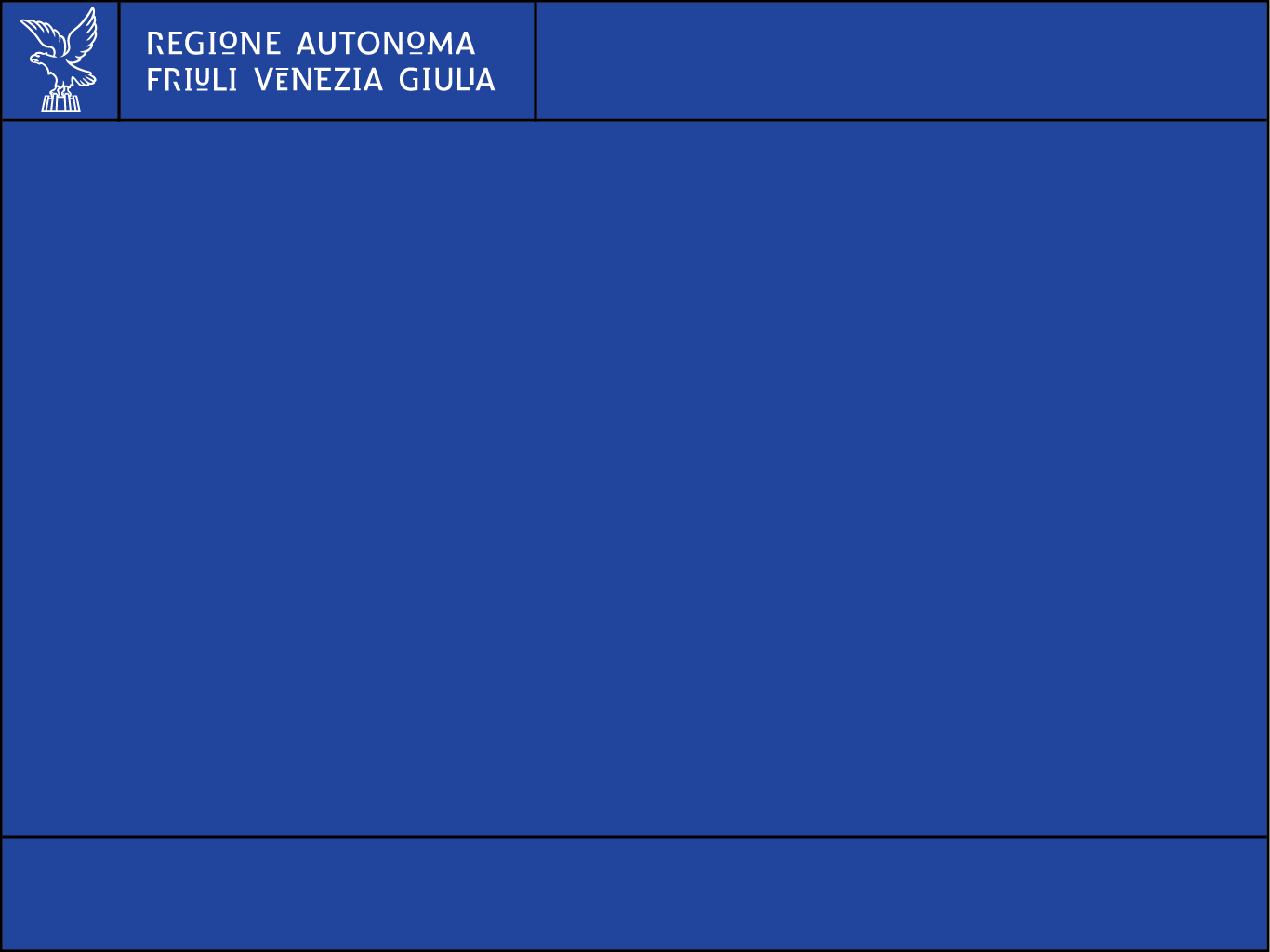 Udine 26 e 27 febbraio 2024
Servizio disciplina gestione rifiuti e siti inquinati
Direzione centrale difesa dell’ambiente, energia e sviluppo sostenibile
Servizio disciplina gestione rifiuti e siti inquinati
Struttura del servizio
Gestione rifiuti
Autorizzazioni trasporto rifiuti transfrontalieri
Bonifiche siti contaminati
Supporto giuridico e gestione canali contributivi
Direzione centrale difesa dell’ambiente, energia e sviluppo sostenibile
Gestione rifiuti
Personale
La struttura che si occupa di gestione dei rifiuti è composta da:
1 posizione organizzativa che si occupa della pianificazione in materia di rifiuti e autorizzazioni degli impianti di trattamento rifiuti in procedura semplificata e ordinaria
2 funzionari tecnici su pianificazione in materia di rifiuti
2 funzionari tecnici su impianti in procedura semplificata ex artt. 214 e 216 del d.lgs. 152/2006 nell’ambito dell’AUA
4 funzionari tecnici su impianti in autorizzazione unica (c.d. «ordinaria») ex art. 208 del d.lgs.152/2006
2 funzionari amministrativi e 1 funzionario tecnico a supporto dei procedimenti di pianificazione, autorizzazione e comunicazione
1 funzionario tecnico che si occupa della tematica amianto
2 funzionari tecnici su impianti in autorizzazione integrata ambientale (AIA) ex art. 29-sexies del d.lgs. 152/2006
Direzione centrale difesa dell’ambiente, energia e sviluppo sostenibile
Gestione rifiuti
Attività compiute
Predisposizione e aggiornamento delle sezioni del Piano regionale di gestione dei rifiuti
Predisposizione di documenti programmatori e di indirizzo in materia di gestione dei rifiuti
Gestione del procedimento di autorizzazione unica degli impianti di trattamento rifiuti relativamente a istanze di autorizzazione, rinnovo, variante, voltura ecc.
Gestione delle conferenze dei servizi connesse i procedimenti di autorizzazione unica
Predisposizione dei decreti di autorizzazione unica e autorizzazione integrata ambientale
Rilascio dei pareri sugli impianti in procedura semplificata nell’ambito dei procedimenti di AUA
Rilascio di pareri su campagne di attività con impianto mobile ex art. 208 c. 15 del d.lgs. 152/2006
Controlli sugli impianti in autorizzazione ordinarie e procedura semplificata di iniziativa o a supporto delle Forze di Polizia o di organi tecnici di vigilanza
Verifica ottemperanza prescrizioni contenute negli atti autorizzativi
Predisposizione delle diffide per inottemperanze emerse durante i controlli ed eventuali successivi provvedimenti ablatori
Controlli documentali
Direzione centrale difesa dell’ambiente, energia e sviluppo sostenibile
Gestione rifiuti
Impianti di trattamento rifiuti attivi in FVG
Direzione centrale difesa dell’ambiente, energia e sviluppo sostenibile
Gestione rifiuti
Controlli eseguiti
nel corso del 2023 sono stati eseguiti 49 controlli in campo su un totale di circa 330 impianti autorizzati in ordinaria o semplificata (circa il 15%).
nel 2023 sono stati effettuati inoltre circa 450 controlli documentali che hanno riguardato in particolare le dichiarazioni di conformità dei materiali ottenuti da processi di recupero end of waste, sia a seguito di trattamenti effettuati in impianti fissi che in campagne di attività con impianti mobili.
massimo controllo sugli impianti di trattamento rifiuti.
Direzione centrale difesa dell’ambiente, energia e sviluppo sostenibile
Autorizzazioni trasporto rifiuti transfrontalieri
Personale e attività
Personale assegnato
1 posizione organizzativa 
3 funzionari tecnici
Attività compiute:
rilascio dei relativi modelli ministeriali, autorizzazioni, notifiche su importazioni ed esportazioni;
gestione delle comunicazioni su variazioni relative alle notifiche;
riscontri o attivazione, per le esportazioni destinate a smaltimento, delle richieste di verifica del principio di prossimità;
monitoraggio e verifiche a seguito segnalazioni di carichi respinti; 
supporto gestione sistema informatico SISPED;
monitoraggio e controllo amministrativo flussi spedizioni a seguito comunicazioni viaggi da parte dei notificatori e raccolta dati per la predisposizione schede del MASE;
eventuale attività di controllo presso gli impianti.
Direzione centrale difesa dell’ambiente, energia e sviluppo sostenibile
Bonifiche
Personale
La struttura che si occupa di procedimenti di bonifica è composta da:
1 posizione organizzativa;
5 istruttori territoriali per singola provincia comprensivi dei SIN di Torviscosa e Trieste;
1 istruttore dedicato alle strutture commissariali;
1 istruttore per i pareri preventivi agli altri servizi.
Direzione centrale difesa dell’ambiente, energia e sviluppo sostenibile
Bonifiche
Attività compiuta
Siti in bonifica in Regione circa 250;
L’attività principale dell’ufficio è inerente alla gestione delle procedure amministrative relative alle attività di bonifica (PdC, ADR, POB) comprensive della ricerca ispettiva del responsabile della contaminazione e del rilascio finale del certificato di avvenuta bonifica (CAB) e restituzione agli usi legittimi;
Supporto al Ministero per le attività connesse agli accordi di programma Area ex Ferriera e ex Caffaro di Torviscosa;
Supporto alle strutture Commissariali Ferriera e Cave del Predil;
Gestione progetti PNRR, linea Siti Orfani, in qualità di soggetto attuatore in accordo con Ministero e Comuni competenti;
Gestione banche dati ambientali in raccordo con ISPRA ed SNPA;
Pianificazione in ambito di bonifica e aggiornamento graduatoria interventi di bonifica ai sensi art. 250 D.Lgs 152/06;
Esecuzione diretta di attività di bonifica siti inquinati ai sensi art. 250 D.Lgs 152/06
Produzione di regolamenti e linee guida di settore e per competenza;
Formazione e divulgazione  (presso ordini, collegi, consulenti, convegni, tutoraggio universitario, etc.).
Direzione centrale difesa dell’ambiente, energia e sviluppo sostenibile
Bonifiche
Controlli eseguiti
38 sono stati controlli effettuati dall’ufficio sul campo nel 2023 (solitamente di iniziativa e autonomamente per circa il 15% del numero siti totali)
Accanto ai controlli sul campo ci sono i controlli documentali (circa 133 nel 2023)
Controlli sulle attività di bonifica più significative ( Ferriera, ex Caffaro, Cave del Predil, Aree deperimetrate ex SIN Trieste, ex. Infa PN, ex Sintesi Spilimbergo, Cromo Friuli ecc.)
Nel caso delle bonifiche il controllo è volto alla verifica della corretta esecuzione e del rispetto degli obiettivi di bonifica fissati
Direzione centrale difesa dell’ambiente, energia e sviluppo sostenibile
Supporto giuridico e gestione canali contributivi
Personale e attività
Personale assegnato: 
1 funzionario giuridico che segue la normativa di settore
12 funzionari amministrativi che seguono i canali contributivi del servizio
Canali contributivi e relativi regolamenti:
realizzazione centri di raccolta comunali
realizzazione centri di riuso comunali
rimozione dell’amianto (privati, imprese, comuni, associazioni…)
manifestazioni ecosostenibili (ecofeste e eventi sportivi)
rimozione di rifiuti abbandonati da aree pubbliche
iniziative volte alla riduzione della produzione di rifiuti in plastica
realizzazione di progetti di autocompostaggio o di compostaggio di comunità
bonifica di siti contaminati
Direzione centrale difesa dell’ambiente, energia e sviluppo sostenibile
Servizio disciplina gestione rifiuti e siti inquinati
Grazie per l’attenzione




Udine, 26 febbraio 2024
Direzione centrale difesa dell’ambiente, energia e sviluppo sostenibile